Паспорт Развивающейпредметно – пространственной средымладшей разновозрастнойгруппы
Воспитатели: Демидова А. С., Головягина Т.В
Младший воспитатель: Скворцова Ю.Ю.
Наша группа состоит из 3 помещений:
Раздевальная комната
Игровая, столовая, спальная комната
Туалетная комната
Раздевальная комната
Раздевальная комната
Раздевальная комната
Детские раздевальные шкафчики – 19 шт.
Скамейки – 4 шт.
Информационный стенд для родителей («Режим дня», «Расписание НОД», «С Днем рождения», «Список группы», «Объявления»);
Стенд «Наше творчество»;
Стенд «Правила противопожарной безопасности»;
Стенд «Меню»; 
Стенд «Большие права маленького ребенка»   
Стенд «Информация»;
Стенд «Здоровье»; 
Папки передвижки «Сезонные»; 
Индивидуальные папки с художественным творчеством детей;
Групповая комнатаПриродно – опытнический уголок
Природно – опытнический уголок:
Комнатные растения;
 Природный материал, семена цветов;
Инвентарь для ухода за комнатными растениями; 
Дидактические игры по экологии; 
Коллекция игрушек и информационных журналов «Животные леса»; «Насекомые».
Демонстрационный альбом «Времена года»; 
Энциклопедическая литература, различные тематические альбомы; 
Демонстрационный материал «Виды тканей»; «Транспорт», «Звери жарких стран»,
Принадлежности для игр с водой и песком(прозрачные пластиковые стаканчики, воронки для переливания, бутылочки из под шампуней, салфетки тканевые и бумажные, мыльные пузыри, трубочки и т.д.) 
Резервуары с крупами.
Картотеки: «Познавательные опыты и эксперименты для малышей, «Прогулки», «Забавные игры с водой и песком».
Природно – опытнический уголок
11. Картотеки: «Познавательные опыты и эксперименты для малышей, «Прогулки», «Забавные игры с водой и
12. Лото «Овощи»
13. Развиввающие игры – пазлы «Мир животных», «Профессии», «Времена года».
14. Методическое пособие с дидактическим материалом «Домашние животные», «Звери наших лесов»
15. Наглядно – дидактическое пособие «Рассказы по картинкам. В деревне».
Центр «Мы играем»
Сюжетно - ролевая игра « Парикмахерская»
Сюжетно – ролевая игра « Семья»
Сюжетно – ролевая игра «Магазин»
Сюжетно – ролевая игра «Больница»
Сюжетно –ролевая игра «Гараж»
Атрибуты для игр: « Дорожное движение», «Мы водители»
Игровой уголок Сюжетно – ролевая игра «Семья»:1. Кухонная мебель(плита, раковина и т. д.) 2. Стол и стулья .3. Игрушечная посуда (кружки, тарелки, кастрюли, сковородки, чайник) ;4. Муляжи овощи - фрукты;5. Куклы, одежда для кукол;6. Коляски; 7. Комплект постельных принадлежностей для кроватки; 8. Утюги
Игровой уголокСюжетно-ролевая игра «Магазин»: 1. Касса, весы, калькулятор; 2. Кондитерские изделия; 3. Хлебобулочные изделия;  4. Корзины; 5. Предметы-заместители; 6. Муляжи овощей, фруктов.
Игровой уголокСюжетно –ролевая игра «Парикмахерская»1. Набор парикмахера.2. Одежда для ряженья.
Игровой уголокСюжетно – ролевая игра «Больница»:1. Медицинский халат и шапочка;2. Набор доктора;
Игровой уголокСюжетно – ролевая игра«Гараж»1.Разнообразные машины2.Мастерская (инструменты)
ЦЕНТР СТРОИТЕЛЬНО-КОНСТРУКТИВНЫХ ИГР
Мягкий крупный и мелкий конструктор.
Деревянный напольный конструктор;
Мозаика;
Пазлы; 
Игрушки со шнуровками;  
Небольшие игрушки для обыгрывания построек: фигурки людей, резиновые животные, макеты деревьев;
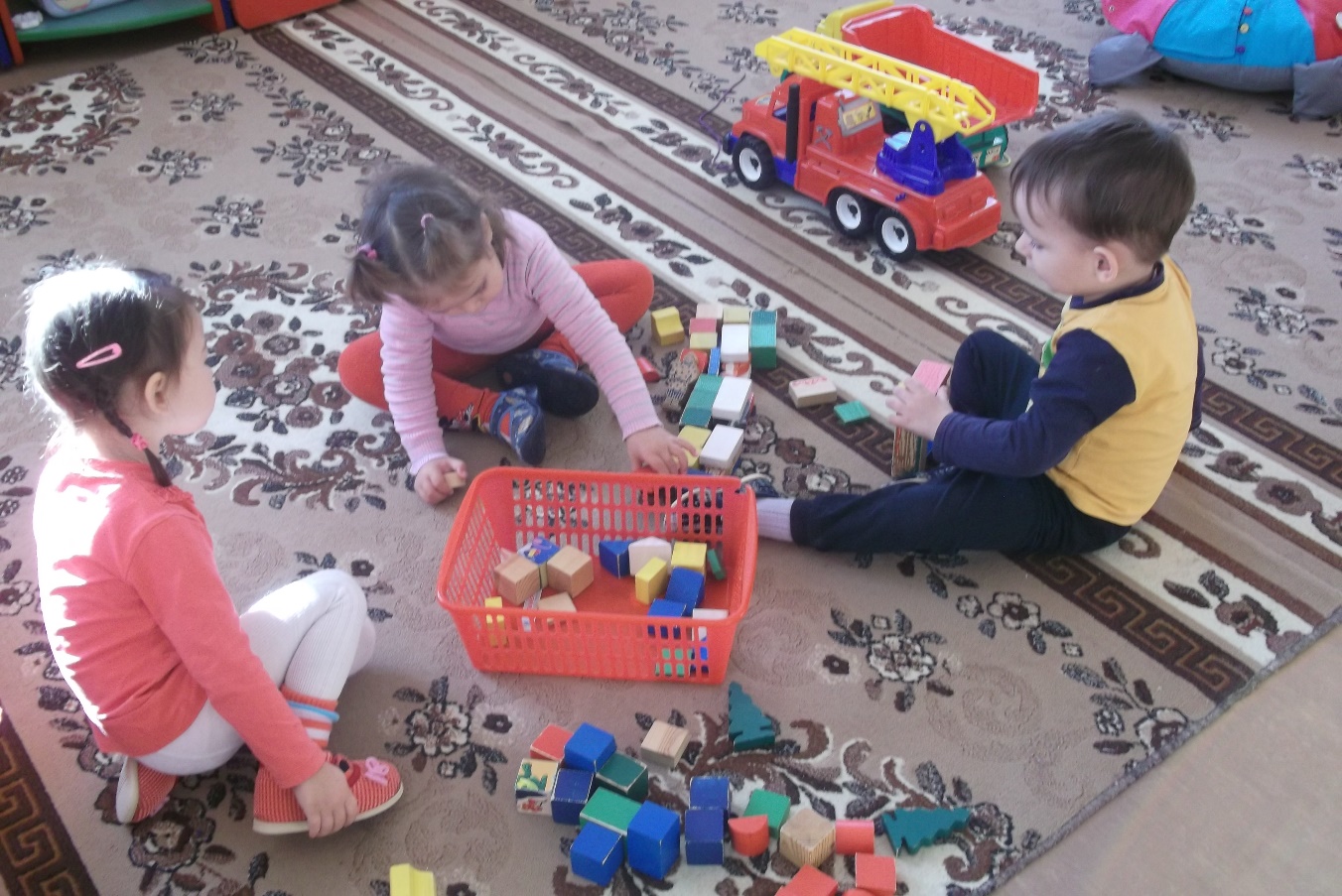 ЦЕНТР СТРОИТЕЛЬНО-КОНСТРУКТИВНЫХ ИГР
Центр детского творчества
Материал для рисования: альбомы, акварельные краски, простые и цветные карандаши, мелки, баночки для воды, трафареты для рисования, раскраски;
Материал для лепки: пластилин, стеки, индивидуальные доски; 
Материал для аппликации и ручного труда: клей ПВА, кисти для клея, карандашковый клей, салфетки, цветная бумага и картон, белый картон, гофрированная бумага, бархатная бумага, ножницы (для детей средней группы);
Образцы по аппликации и рисованию; 
Доска для рисования мелом;
Магнитная доска. 
Природный материал для творчества.
Центр детского творчества
Патриотический уголок1. Государственная символика России.2. Презентация о столице России.
Театральный уголок1. Кукольный театр; 2. Игрушки для  настольного театра;3.Ширма театральная;4. Шапочки, маски для обыгрывания сказок .
Центр музыкального творчества1. Дудочки; 2. Погремушки; 3. Ложки;4. Бубен; 5.Металлофон;6.Барабан7.Аудиозапись с детскими песенками;8.Аудиозапись с голосами птиц.
Физкультурно – оздоровительный уголок
Мячи резиновые (разного размера); 
Мячи массажные
Кольцеброс;
Гимнастические палки;
Обручи;
Скакалки, гантели детские;
Кегли; 
Кубики, флажки, ленточки; 
Дидактический материал «Спорт. Спортивные профессии»; 
Массажные дорожки и коврик, мат;
Маски для подвижных игр;
Гимнастическая скамейка;
Шагайка.
Центр сенсорно развития.
Пирамидки, окрашенные в основные цвета
Объемные вкладыши,
Матрешка,
Доски – вкладыши,
Кубы с прорезями разной формы 
Мозаики;
Бизиборд
Тактильная книжка «Книжка для веселых пальчиков»
Дидактическая черепаха (шнуровка, пуговицы, кнопки, липучки, молния);
 Коврограф (панно со съемными элементами);
Набор плоскостных геометрических фигур;
Бусы, ленточки, прищепки (для восприятия цвета);
Звучащие инструменты(барабан,дудочки, погреиушки и т. Д.);
Набор шумовых яичек;
Набор тканей разной фактуры;
Природный материал
Различные дидактические игры на формирование сенсорных эталонов.
Библиотека
Тематическая подборка детской художественной литературы;
Книги, знакомящие  с культурой русского народа: сказки, потешки.
Центр занимательной математики
1.Занимательный и познавательный материал по математике. Логико- математические игры: «Палочки Кюизенера», «Блоки Дьенеша»
2. Наборы геометрических фигур;
3. Пеналы с  цифрами и математическими знаками;
5. Рабочие тетради по математике; 
6. Счеты.
7. Дидактические игры:
Центр дидактической игры
Развивающий игровой материал:

Игры на развитие логики, мыслительных операций, схемы модели и т. д.
Пазлы
Мозаики
Столовая
Столы и стулья
Спальная
Кровати детские
Постельные принадлежности
Подушки
Матрасы
Одеяла
Туалетная комната
Раковины 4 шт. 
Зеркала 1 шт.
Унитазы 3 шт. 
Кабинки под полотенца 17 шт
Спасибо за внимание !!!